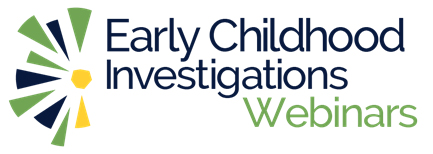 Marketing Basics for ConsultantsWho Serve Early Education
Resources
Resources
How to Write a Mission Statement That Isn’t DumbFast Company
Answer 4 Questions to Get a Great Mission Statement
 Forbes
5 Steps to Successful Branding for Consultants 
Business development- ConsultantCafe.com
Top 7 Branding Ideas for Your Consulting Firm | Hinge Marketing
Nonprofit Marketing Guide (Books, Blog, Newsletter, Webinars)
Beth Kanter's Blog (Books, Blog, Newsletter, Webinars)
Heather Mansfield - Nonprofit Tech for Good
Dan Zarrella (Books, Blog, Newsletter, Webinars)
How to Create an Email Newsletter People Actually Read
Networking tips on Pinterest
Early Childhood Investigations
Jobs@HeadStart (California HSA)https://jobsatheadstart.org/consultants/ 
Indeed
Find Trustworthy Freelancers - LinkedIn ProFinder
LocalSolo Freelance | Find the Top Freelancers in Your City
Freelance Directory | Society of Professional Journalists
HubSpot Academy: Marketing Education
Learning Resources - MailChimp
Email Marketing Resources | Constant Contact